Felix Trembled Acts 24:24-25
Reasoned
Righteousness
	Temperance (Self-Control)
		Judgment to Come


Felix Trembled
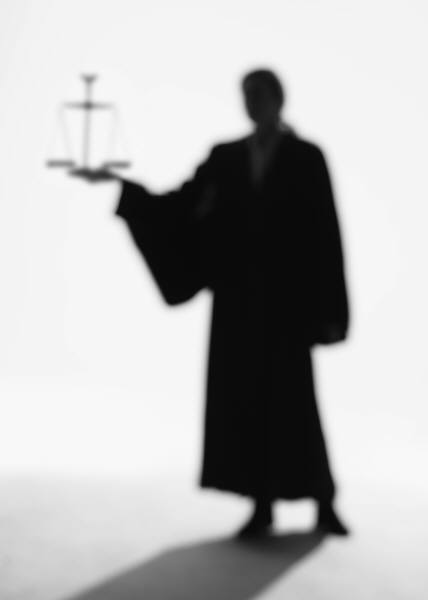 Judgment to Come
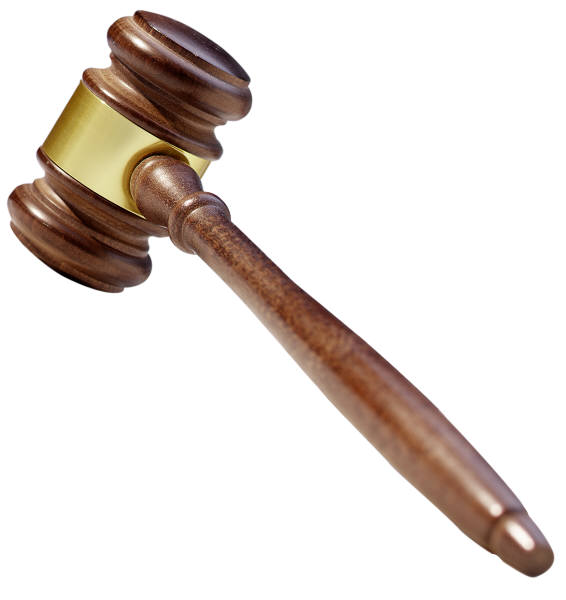 What Some teach?
	What the Bible teaches!
		Accountability
		When will it be?
		Who will be there?
		How will we recognize that Day?
		What is the Criteria for Judgment?

Are you Trembling?